Детский сад – физическое развитие –социальное партнерство
Подготовила инструктор по физической культуре Дьякова Мария Анатольевна
Салехард 2016
В детский сад к нам приходите,
К физруку вы загляните!
Всё, что есть у нас, расскажет!
И что делает, покажет.
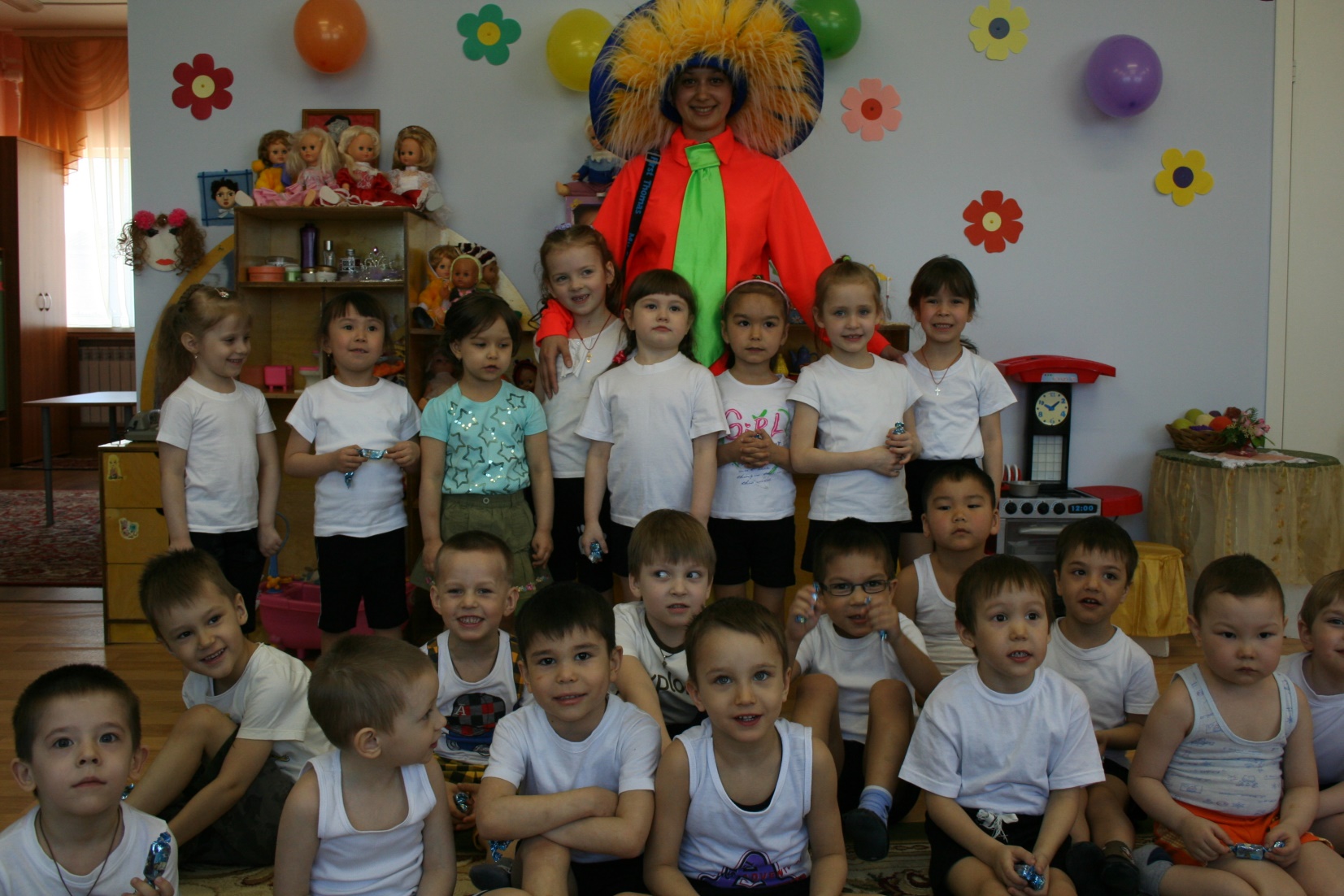 Работа с родителями
Эффективность педагогической деятельности и успешность воспитанников во многом зависит от сотрудничества с семьей. Ведь семья была, есть и будет одним  из основных институтов воспитания и социализации подрастающего поколения, и именно она воздействует на формирование норм и ценностей образцов и стереотипов  поведения ребенка.  Ее сила и действенность, несравнима ни с каким, даже самым квалифицированным, воспитанием в детском саду. В группах мной создана атмосфера доверия и сотрудничества. С целью привлечения родителей к вопросам физического развития, оказания им консультативной помощи, я использую самые разнообразные формы работы:
Социум
В настоящее время ни одно дошкольное образовательное учреждение не может успешно реализовать свою деятельность без осуществления взаимодействия с социумом.
		В нашем саду первый год и в дальнейшем планируем активно сотрудничать с «Библиотекой детского и семейного чтения». На базе библиотеки организован кружок юного путешественника, а также в ДОУ проводятся по каждой теме спортивные развлечения организованные мной.
		Мы считаем, что организованное сотрудничество и взаимодействие детского сада и социума создает условия для непрерывности образования, всестороннего развития детей. Активная позиция и творческий потенциал педагогов, и хорошие результаты работы убеждают в правильности выбранного пути.
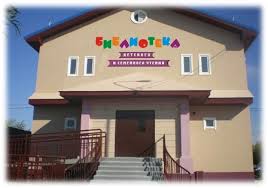 «Встреча с интересным человеком»
Бажанюк Игорь
Зеленский Антон
Издательская деятельность
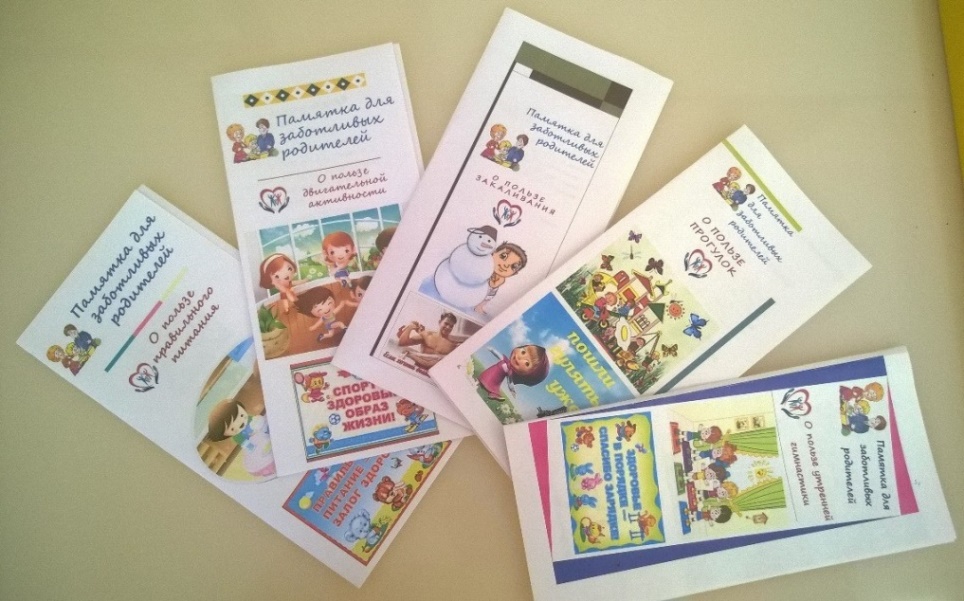 Родительские собрания
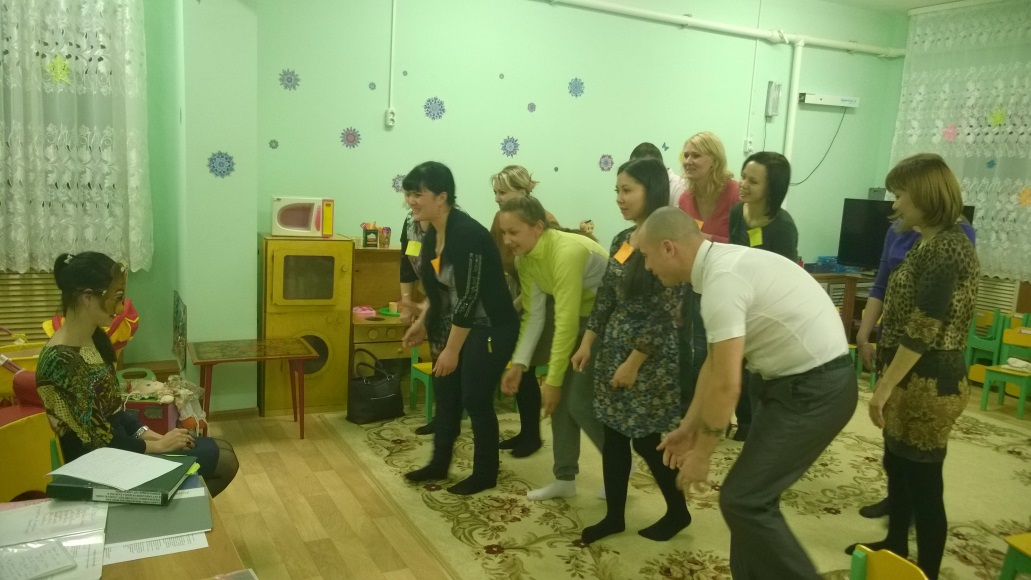 Также организованно сотрудничество с МБОУ ДО ЦВР «Станция юных натуралистов», где будет проводиться физическая подготовка и начальный курс обучения навыкам выживания в экстремальных условиях дикой природы. Планируется организация выездных занятий на свежем воздухе совместно с родителями, нестандартный подход к проведению всевозможных праздников и многое другое .
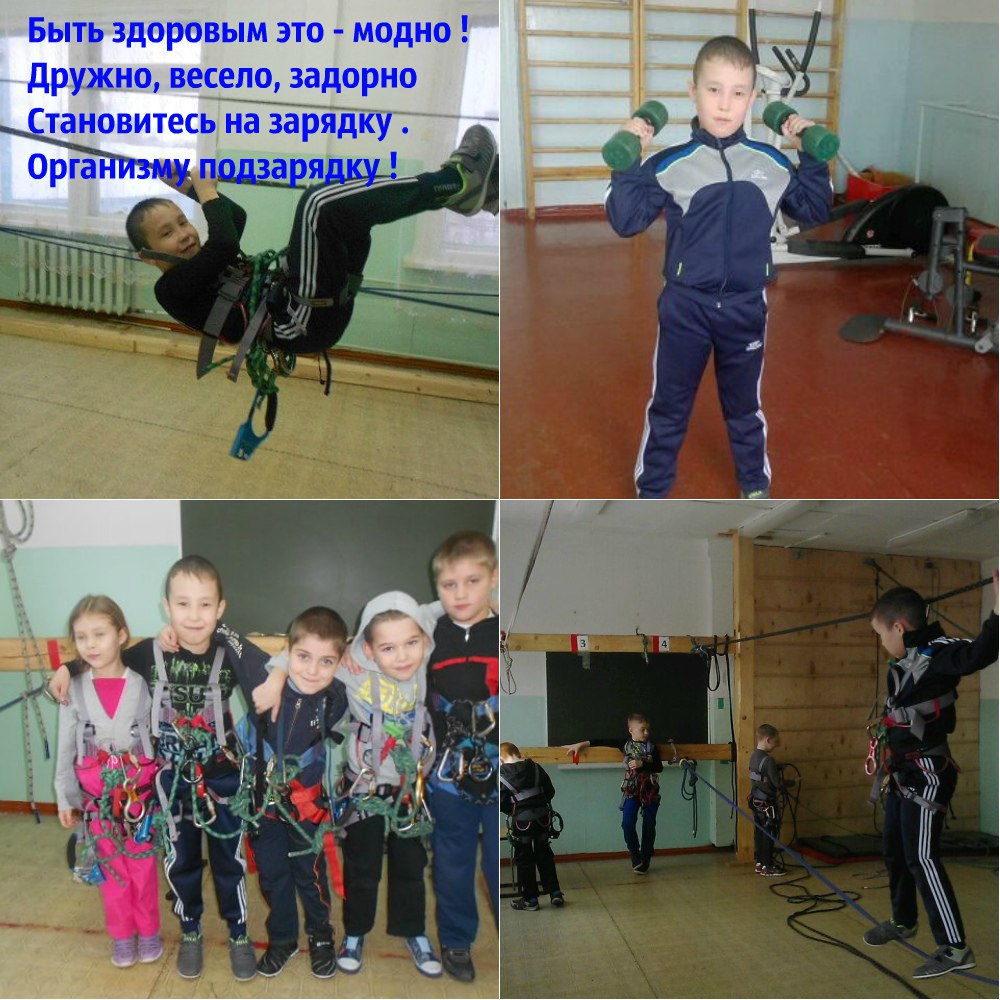 Будьте здоровы!
Спасибо за внимание!